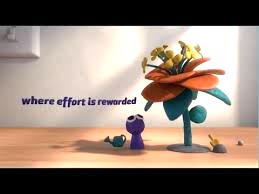 Name: ____________________
Period:  ___________________
Genius Hour
Brainstorming Ideas
My Top Three Ideas

1.  _____________________________________________
____________________________________________
____________________________________________